PROBABILITAS
Nama Anggota Kelompok :
Dina Putri Ambarwati 		H0819040
Dinul Qoyyimah		H0819041
Ditya Wahyu Ikhsanto		H0819042
Dwi Aulia			H0819043
Dwi Purnamasari		H0819044
Elien Aprianti Faustin		H0819045
Fahmi Aziz			H0819046
Faisal Angger Abimayu		H0819047
Faiz Oktavian Huda		H0819048
Fajar Ayu Nugraheni		H0819049
Pengertian
Probabilitas atau peluang merupakan ukuran numerik tentang seberapa sering peristiwa itu akan terjadi. 
Semakin besar nilai probabilitas menyatakan bahwa peristiwa itu akan sering terjadi.
Manfaat mengetahui probabilitas yaitu dapat membantu pengambilan keputusan yang tepat, karena  kehidupan di dunia tidak ada kepastian, dan informasi  yang tidak sempurna.
Contoh :
Probabilitas dapat diartikan sebagai suatu ukuran tentang kemungkinan suatu peristiwa  (event) akan terjadi di masa mendatang.
Probabilitas dinyatakan antara 0 sampai 1 atau dalam  persentase.
Nilai 0  menunjukkan kejadian tidak akan terjadi  
Nilai 0,5 menunjukkan kemungkinan kejadian akan terjadi  sama dengan kejadian tidak terjadi
Nilai 1 menunjukkan kejadian pasti terjadi
Tiga hal penting dalam membicarakan probabilitas, yaitu :
Percobaan:
	Pengamatan terhadap beberapa aktivitas / proses yang  memungkinkan timbulnya paling sedikit 2 peristiwa  tanpa memperhatikan peristiwa mana yang akan terjadi.
Hasil (outcome):
	Suatu hasil dari sebuah percobaan (seluruh peristiwa yang akan terjadi dalam sebuah percobaan).
Peristiwa (event):
	Kumpulan dari 1 atau lebih hasil yang terjadi pada sebuah  percobaan / kegiatan.
Contoh :
Prinsip Menghitung
1. PRINSIP DASAR MEMBILANG
	Jika kejadian pertama dapat terjadi dalam n1 cara, kejadian  kedua dalam n2 cara, demikian seterusnya, sampai  kejadian k dalam nk cara, keseluruhan kejadian dapat  terjadi dalam :


Contoh :
Seorang pekerja kantoran memiliki 5 buah kemeja dan 3 buah dasi yang masing masing memiliki warna yang berbeda. Ada berapa pasangan warna kemeja dan dasi yang dapat dibuat?
Jawab:
Himpunan kemeja→k=(k1, k2, k3, k4, k5), maka nk=5
Himpunan dasi→d=(d1, d2, d3), maka nd=3
Jadi, pasangan warna kemeja dan dasi yang dapat dibuat adalah → nk×nd=5×3=15
n1 x n2 x …x nk cara
2. FAKTORIAL
Adalah berapa banyak cara yang mungkin dalam mengatur sesuatu dalam kelompok.


	   Bilangan faktorial ditulis n!
	   Rumus :
			dimana : 0! = 1 dan 1! = 1
	   Contoh :
	4!=4.3.2.1=24
Factorial = n!
n! = n(n-1)(n-2)…3.2.1
3. PERMUTASI	Adalah penyusunan atau pengaturan beberapa objek ke  dalam suatu urutan tertentu.
Permutasi dari n objek seluruhnya
Permutasi dari n objek seluruhnya tanpa pengembalian.

	Contoh :
Untuk menyambut sebuah pertemuan delegasi negara yang dihadiri oleh lima negara, panitia akan memasang kelima bendera dari lima negara yang hadir. Banyak cara panitia menyusun kelima bendera tersebut adalah…
Jawab:
Dari lima bendera yang ada, berarti n = 5, maka banyak susunan bendera yang mungkin yaitu:
5! = 5.4.3.2.1 = 120 cara.
nPn = n!
b) Permutasi sebanyak r dari n objek
    Permutasi sebanyak r dari n objek tanpa pengembalian.



  	*Syarat : urutan diperhatikan
     Contoh :
Banyak cara untuk memilih seorang ketua, sekertaris dan bendahara dari 8 siswa yang tersedia adalah…
Jawab:
Banyak siswa, n = 8
Ketua, sekretaris dan bendahara (banyak 
pilihan objek), r = 3. Maka,
n!  (n  r)!
P(n,r)	 n(n 1)(n  2)....(n  r  1) 
, (n  r)
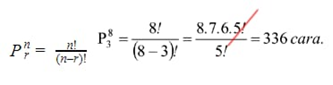 c) Permutasi melingkar
Sejumlah objek yang berbeda dapat disusun secara  teratur dalam suatu lingkaran menurut arah putaran tertentu.

    
 Contoh :
Dari 5 orang anggota keluarga akan duduk mengelilingi sebuah meja bundar, banyak cara susunan yang dapat dibuat dari 5 orang tersebut adalah.
Jawab:
Banyak orang (n) = 5, maka :
5Psiklis = (5 – 1)! = 4! = 4.3.2.1 = 24 cara
nPsiklis = (n-1)!
2. Permutasi dari n objek dengan pengembalian
     Permutasi dari n objek dengan pengembalian dirumuskan
nPr = nr , r ≤ n
3. Permutasi dari n objek yang sama
n!
nPn1 , n 2 , n 3 ,... 
n1!n 2 !n 3!.....
KOMBINASI= penyusunan beberapa objek tanpa memperhatikan  urutan objek tersebut.
Rumus- rumus kombinasi :
Kombinasi r dari n objek yg berbeda
n!  r!(n - r)!
Cn

, n  r
Contoh
Restoran Sheringga  menyajikan 7 pilihan lauk khas Ngoresan   , jika Rendi memiliki uang yang hanya cukup  untuk makan 4 jenis lauk, maka jumlah kemungkinan lauk yang dipilih Rendi ?
Penyelesaian :
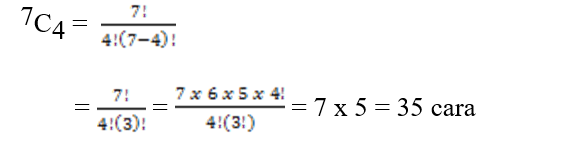 2. Hubungan Permutasi dengan Kombinasi



Contoh
Pn
Pn
r	
r!
 r!Cn	atau Cn
r	r
r
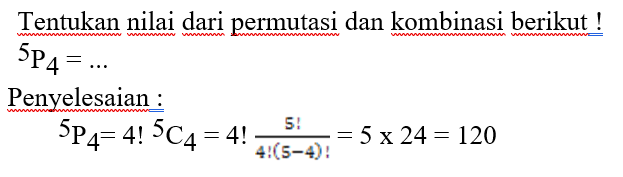 Pendekatan Probabilitas
Pendekatan Klasik
Pendekatan Frekuensi Relatif
Pendekatan Subjektif
PENDEKATAN KLASIK
Setiap peristiwa mempunyai kesempatan yang sama  untuk terjadi.
Hasil bagi dari banyaknya peristiwa yg dimaksud dgn  seluruh peristiwa yg mungkin



P(A) = probabilitas terjadinya kejadian A 
X	= peristiwa yg dimaksud
n	= banyaknya pristiwa yg mungkin
Nilai probabilitas atau peluang suatu kejadian tidak  pernah negatif dan melebihi 1,
jadi: 0 ≤ p (A) ≤ 1
P(A)  X
n
Contoh
Dalam suatu kelas di sebuah Universitas terdapat 15 mahasiswa (a) dan 25 mahasiswi (b), pada saat mengajar dosen ingin menunjuk seseorang untuk menjawab pertanyaan. Probabilitas yang ditunjuk dosen seorang mahasiswi adalah… 
Jawab:		
P(A) 	= b/(a+b)
	= 25/(15+25)
	= 25/40
	= 0,625
Pendekatan Frekuensi Relatif
Sering disebut probabilitas empiris
Probabilitas akan munculnya kejadian A adalah  harga limit dr frekluensi relatif A jikalau eksperimen  (observasi) yg dilakukan diulang2 terus menerus  (mendekati tak terhingga kali).



P(Xi)	= probabilitas peristiwa i 
fi			= frekuensi peristiwa i
n			= banyaknya peristiwa yg bersangkutan
fi
limit n
P(X) 
n
Contoh :
Dari kegiatan belajar mahasiswa dapat dilihat hasilnya pada Wisuda Sarjana Panca Budi tshun 2007 sebanyak 800 mahasiswa. 500 orang lulus dengan memuaskan (A), 200 orang lulus dengan sangat memuaskan (B), dan 100 orang lulus dengan predikat terpuji (C). Berapa probabilitas kejadian A, B, dan C?
Jawab:
P(A)	= 500/800
	= 0,625
P(B)	= 200/800
	= 0,25
P(C)	= 100/800
	= 0,125
Pendekatan Subjektif
Didasarkan atas perasaan, intuisi,/pengetahuan orang yang  menentukan probabilitas.
Nilai probabilitas mulai dari 0 sampai dgn 1
Jika P = 0  probabilitas kemustahilan,
artinya kejadian / peristiwa tsb tdk akan tjd.
Jika P = 1  probabilitas kepastian,
artinya kejadian / peristiwa tsb pasti tjd.
Jika 0 < P < 1,  probabilitas kemungkinan artinya kejadian
tsb dpt / tdk dapt tjd.
Contoh :
Seorang direktur akan memilih seorang karyawan dari 3  calon yg telah lulus ujian. Ketiga calon sama skor nilai  ujiannya. Probabilitas tertinggi menjadi karyawan ditentukan  secara subyektif oleh sang direktur.
TERIMA KASIH